MYCOBACTERIUM
Dr. R.S. Gopika M.D. (Hom.)
Professor & Head
Department of Pathology
MYCOBACTERIUM   TUBERCULOSIS
Tubercle bacilli /  Koch’s bacilli
rod shaped,
 non spore forming,
Slow-growing -generation time of 12 to 18 hours
3  X .5 micro.m,
 In pairs ,clumps.
Mycobacterium   tuberculosis                 Ziehl Neelsons staining
Facultative intracellular pathogens 
usually infecting mononuclear phagocytes
tend to clump together
they are impermeable to the usual stains
once stained, the bacilli cannot be decolorized by acid alcohol
Acid fastness is due to organism's high content of mycolic acid, long-chain cross linking fatty acids, and other lipids
Culture
obligate aerobes                        
optimum temperature- 37 ºC                   
pH- 6.4-7, CO2-  5 -10 %
Colonies appear in 2 weeks
Liquid medias         
               Dubo’s medium
                  virulent type- long serpentine cords                  
                avirulent type- dispersed                             
Solid medias                
            L J media
            Middle brook’s  media
Middlebrook's medium
Media is clear, thus allows easier colony observation and quantification
 Available as plate or slant
 Incubate medium in a 5-10% CO2 atmosphere at 35 +/- 2ºC., for up to eight weeks.
Cultures should be read within 5–7 days after inoculation and once a week thereafter for up to 8 weeks.
Middlebrook's medium
Turbidity in the bottom layer of the medium or throughout the tube indicates growth
Lowenstein-Jensen medium
-is an egg based medium. 
It takes 6-8 weeks to get visual colonies
Colonies are non-pigmented, dry, rough, raised, irregular with wrinkled surface
creamy white initially, becoming yellowish or buff colored on further incubation
Rough,tough and buff
Colonies on Lowenstein-Jensen medium
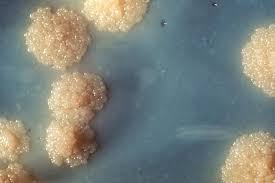 Resistence
milk –pasturization   
   60 ºC  in 15- 20 min        
  80% ethanol, glutraldehyde, formaldehyde –2-10 min                    
   sputum-20-30 hrs                   
   droplet- 8-10 days
Antigenic structure
Cell wall antigens- 
     insoluble Ag, acid fastness, attachment
Cytoplasmic antigens
       soluble Ag , Ag-5,6,60, serodiagnosis
VIRULENCE
Due to mycoside – 
                               toxic to macrophages
Sulphatides- inhibits phagosome lysosome
                     fusion,-intracellular survival-
                       tissue destruction.
PATHOGENESIS
Source of infection :
        - Human
        - Bovine 
Mode of transmission- :
         - inhalation of droplet                        
         - ingestion
         - inoculation
PATHOGENESIS OF TB
Pulmonary  TB                                
  Extrapulmonary TB                            
                                     
Pulmonary tuberculosis                 
    2 forms            
                Primary TB  / invasive LN involvement              
                Post primary TB [sec. TB]
PATHOGENESIS
AFB that reach alveoli             ingested by activated macrophages.

If the bacilli are not killed, they multiply, lyse the macrophages               spread to non activated monocytes. 

        transport bacilli to regional lymph nodes 


         disseminated  throughout the body
Events following entry of bacilli
Stage1:
     Phagocytosis of M.Tb by Alveolar macrophage Destruction of M.Tb ,but some evade destruction & continue to multiply inside them & infect other macrophages
 Stage 2:
    Influx of PMN’s ,recruitment of Monocytes, differentiate into Macrophage ,but fail to eliminate completely
    Logarithmic growth of bacilli, little tissue destruction
Stage 3:
    Ag specific T-cells are recruited to the site that activate monocytoid cells & differentiate into two types of Giant cells   -Epithelioid, langhans’ giant cell
   Walling off infection from rest of the body & prevent dissemination of bacilli.
Stage 4:
     Stage of Latency (Granuloma) disrupts under conditions of failing immune surveillance & leads to Endogenous re activation of dormant foci
  Characterised by Caseation necrosis
Tubercle
Hard tubercle :
     intitial stage ,central zone activated macrophages,perpheral zone of L,Fibroblast
Soft tubercle: 
  central caseous necrosis.
PRIMARY INFECTION
Child hood TB
          inhaled bacilli 
          Ghons lesion
Droplets           alveolar spaces.
 
          If the defense system fails to eliminate the infection
       bacilli proliferate inside alveolar macrophages   
                                and kill the cells

infected macrophages produce cytokines and CK attract – m,n,alveolar macrophages

nodular granulomatous structure called the tubercle
If the bacterial replication is not controlled

                    the tubercle enlarges

     the bacilli enter local draining lymph nodes. 

       lymphadenopathy, a characteristic clinical manifestation of primary tuberculosis (TB). 

The lesion produced by the expansion of the tubercle into the lung parenchyma and lymph node - Ghons complex. 
Bacteremia may accompany initial infection.
Primary pulmonary infection
      
        initial infection with  TB
               middle or lower lung zones 
   
2 type of host response
 a) Macrophage  activated   response
            IFNγ – activates macrophages- tubercle 
  b)  Tissue damage response - due to delayed 
                                        hypersensitivity 
        granulomatous inflammation, caseous necrosis, spread .
GHONS LESION
Time of development - 8-10 weeks
Rounded,  0.5-2cm dia.
Grey white inflammatory consolidation, center caseous necrosis
It heals by- fibrosis, calcification, ossification
 a fibrosus capsule developed around it.
GHONS LESION
Ranke complex
Ghons complex after undergoing progressive fibrosis produces radiologically detectable calcification called as Ranke complex
Fate of primary pul TB
Fibrosis, calcification
Progressive primary TB
Primary millary TB
Progressive secondary TB
Spread of Primary complex  ie
            Progressive Primary TB 
 3 routes of spread
      Bronchogenic spread
         Haematogenous spread
         Spread along mucous &serous surface
                
                   Extra pulmonary Primary TB 
Abdominal organs-ulcers in s.intestine & enlarged         mesentric LN
Tonsils-with enlarged cervical LN
Secondary tuberculosis
Seen in older children & adults
Due to reinfection or reactivation of healed 
       primary focus
Initial lesion is small patch of broncho pneumonia  heals by fibrosis in sub apical
scar→ formation of TB cavity.
Secondary tuberculosis
The initial lesion is the apical nodule
presents as a uni- or bilateral, small-sized (max. 3 cm),
 yellow-grey, low consistency (caseous necrosis) solid nodular mass.
 After treatment, the apical nodule cures by fibrosis and calcification
Left untreated, chronic lesions evolve accompanied by an intense process of perilesional and pleural fibrosis.
Leading to secondary progressive tuberculosis which includes 
   -Apical cavitary fibrocaseous tuberculosis 
  - Advanced cavitary fibrocaseous tuberculosis
  - Tuberculous bronchopneumonia
   - Milliary tuberculosis 
   -  Caseous pneumonia
Apical cavitary/open  fibrocaseous TB
occurs by the draining of the apical nodule through the bronchial wall resulting thin multiple cavities, lined with caseous debris .
thicker walls, perilesional fibrosis and smooth internal surface.
Advanced cavitary fibrocaseous tuberculosis
presents large lesions extended to one or more pulmonary lobes. 
large areas of caseous necrosis, multiple chronic cavities, fibrosis and thickened pleura with multiple adhesions.
Tuberculous bronchopneumonia
occurs as an acute complication of secondary tuberculosis
  patchy circumscribed condensated foci with a diameter of 0.5-1 cm,
    white to yellowish, centered by a bronchi, separated by normal lung parenchyma (polycyclic tubercles)
Milliary tuberculosis
appears by 
   -lymphatic dissemination exclusively in lung,  - blood dissemination
      resulting in systemic Milliary tuberculosis, affecting the spine, spleen, liver, adrenal. 
Lesions are small (1- to 2-mm)
Milliary TB
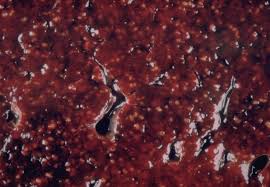 Caseous pneumonia
acute complication of tuberculosis,
 presents as a diffuse yellowish area of consolidation accompanied by multiple small sized cavities with irregular walls and caseous debris,
can be identified also in the bronchioles
C/ F Pulmonary TB
Primary disease:

 The initial infection is frequently located in the middle and lower lobes. 
The primary lesion usually heals spontaneously, and a calcified nodule (ranke  lesion) remains. 
Hilar and paratracheal lymphadenopathy are common.
 In immunosuppressed pts and children, primary disease may progress rapidly to clinical disease, with cavitation, pleural effusions, and hematogenous dissemination.
Primary TB
Most individuals are asymptomatic or have flu-like symptoms along with fever and chest pain 
Around 3 weeks after infection skin test will be positive 
Dormant lesions that still contain bacteria
Postprimary : 
Usually localized to the apical and posterior segments of the upper lobes and the superior segments of the lower lobes.
 Early symptoms of fever, night sweats, weight loss,   anorexia, malaise, and weakness.
Cough and purulent sputum production, often with blood streaking,
Occasionally, massive haemoptysis follows erosion of a vessel located in the wall of a cavity.
 Disease can be limited, or extensive cavitation may develop.
 Extensive disease may cause dyspnoea and respiratory distress.
Extrapulmonary TB
Any site in the body can be involved. 
Up to two thirds of HIV-infected pts with TB have extrapulmonary disease.
Lymphadenitis
Painless swelling of cervical and supraclavicular
   nodes. 
Early  nodes are discrete but later matted, can be with a fistulous tract.
Genitourinary 
common among women than among men. 
frequency and dysuria
Later - Hydronephrosis, Calcifications and ureteral strictures
urinalysis - pyuria and haematuria
culture of three morning urine specimens is diagnostic.
urethral stricture.
Fallopian tube and uterine disease can cause infertility.
CUTANEOUS TB
Lupus vulgaris
           reddish brown, well demarcated plaques.
When pressed with glass slide, small translucent nodules are seen [apple jelly]
Scrofuloderma
Skin lesions result from direct extension of underlying TB infection of lymph nodes, bone or joints 
Firm, painless lesions that eventually ulcerate with a granular base
TB verrucosa cutis
Occurs after direct inoculation of TB into the skin in someone who has been previously infected with mycobacteria 
Presents as a purplish or brownish-red warty growth 
Lesions most often occur on the knees, elbows, hands, feet and buttocks
CNS
Meningitis occurs in young children and HIV-sero positive pts.
 Cranial nerve involvement (particularly of the ocular nerve) and hydrocephalus, cerebral oedema are common. 
 The CSF has a high lymphocyte count, an elevated protein level, and a low glucose concentration.
 
Tuberculoma.
Gastrointestinal  TB
affects the terminal ileum and ceacum.
 abdominal pain and diarrhea.
 A palpable mass and bowel obstruction may
       occur. 
peritonitis presents with fever, abdominal pain, and ascites
Tuberculous pericarditis
is characterized by an acute or subacute onset of fever, dull  retrosternal pain, and sometimes a friction rub.
 Effusion is common.
Chronic constrictive pericarditis is a potentially fatal complication.
SKELETAL : 
The spine, hips, and knees are the most common sites.
 Spinal TB (Pott’s disease) often involves three or more adjacent vertebral bodies; in adults, lower thoracic /upper lumbar vertebrae are usually affected
Disease spreads to adjacent vertebral bodies, destroying the intervertebral disc and causing collapse of vertebral bodies in advanced disease
Paravertebral cold/ psoas abscesses may form.
TB osteomyelitis of long bones-[spine, femur, tibia, fibula]
TB arthritis-monoarticular
Potts spine-pathology
Hameatogenous spread
Infection begins in cancellous area of vertebral body. 
Advances & destroys the cortex, intervertebral disc & adjacent vertebrae 
Granuloma formation Tissue necrosis & inflammatory response 
Progressive bone destruction leads to vertebral collapse, kyphosis & neurological involvement.
Psoas abscess
An abscess originating in tuberculous spondylitis and extending through the iliopsoas muscle to the inguinal region
classical clinical triad -  fever, back pain, and  limp 
pain can radiate to hip and thigh.
 Other symptoms are vague abdominal pain, malaise, nausea, and weight loss
LAB DIAGNOSIS
Microscopy
Culture
Serological test-ELISA
Nueclic acid probes
PCR
Tuberculin test [Mantoux]
CSF, Body fluid examination
Tuberculin test
Delayed hypersensitivity 
Mantoux /PPD test
Immunologic basis for the tuberculin reaction

The reaction – delayed hypersensitivity reaction.
Reaction in the skin to tuberculin PPD begins when 
specialized immune cells-T cells, sensitized by prior infection, are attracted by the immune system to the skin site where they release lymphokines.
 Which  induce induration (a hard, raised area with clearly defined margins at and around the injection site) through local vasodilation ,  edema, fibrin deposition, and attraction of other types of inflammatory cells to the area.
The standard recommended tuberculin test is the Mantoux test,
 Procedure :
 injecting a 0.1 mL of liquid containing 5 TU (tuberculin units) PPD (purified protein derivative) into the top layers of skin of the forearm.
Read taken  - 48-72 hours after the injection.
The basis of the reading of the skin test is the presence or absence and the amount of induration (localized swelling)
Features of the reaction include
(1) its delayed course, reaching a peak more than 24 h after injection of the antigen; 
 (2)  indurated  
 (3)  occasional vesiculation and necrosis
+ve reaction-
     A discrete, pale elevation of the skin (a wheal) of more than10mm in dia.
 A positive tuberculin skin test means that body has come into contact with the TB bacteria at least once, and further testing will be done to make sure about active TB.
Non tuberculous mycobacterias
Nontuberculous mycobacteria (NTM) represent a large group of bacteria that have been isolated from environmental sources.
Mycobacteria other than tuberculosis (MOTT)
Atypical
Environmental
Opportunistic
    40% cause diseases in human
     Immunosuppressed host
NTM
Water, soil, food and animals
Does not spread from person to another
Relatively resistant to chlorination and ozonization
Outbreak and Pseudo-outbreak in the hospital
HIV and dialysis patients
Pulmonary disease
M. avium complex(MAC)
M. kansasii
M. abscessus
M. xenopi
Skin/soft tissue/bone/joint and tendons
M. marinum
M. fortuitum/peregrinum
M. abscessus/chelonae
M. ulcerans
Mycobacterium kansasii
lung disease have upper lobe fibro-cavitary abnormalities similar to TB 
particularly in HIV-infected patients
M. xenopi
pulmonary disease are variable but most often include upper lobe cavitary changes compatible with TB. M
M.marinum
Water ,fish
Lake, bay,ocean,pool,aquarium
1-2 month IP  granulomatous nodular – ulcerative lesions (hands)
Bx for diagnosis
Buruli ulcer /M.ulcerans
Chronic cutanous ulcer
Africa mostly
Debridment
https://commons.wikimedia.org
Robbin’s &Cotran Pathologic Basis Of Disease -8th Edition